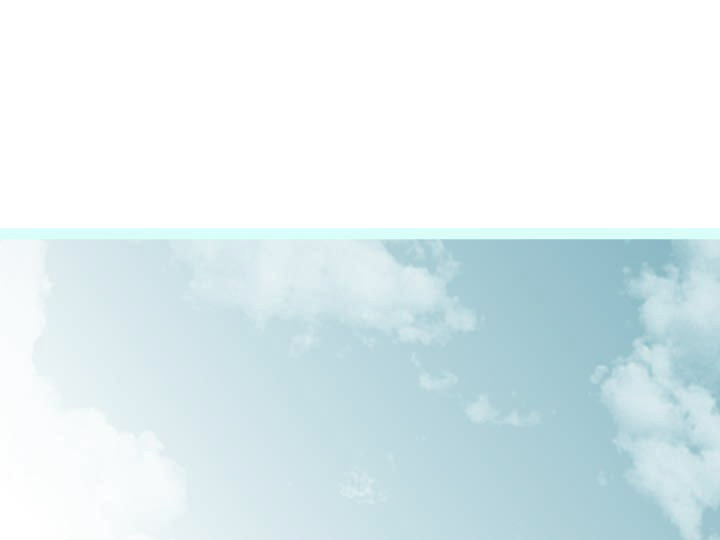 synthetic satellite data courtesy L.Rikus BOM
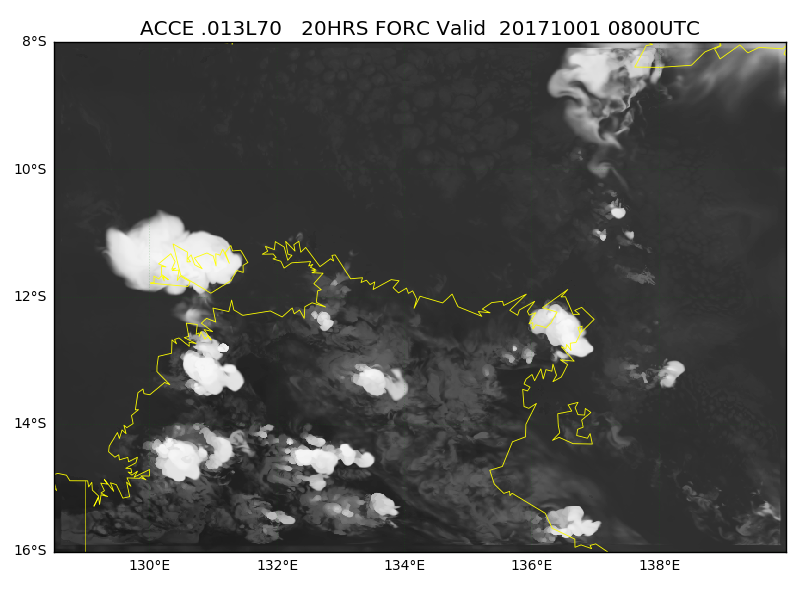 ACCESS-C 12UTC Analysis
Question 5: at the commencement of widespread convection (08UTC) where did the model perform well?
D
C
A
Gove
Darwin
B
satellite data courtesy JMA / BOM
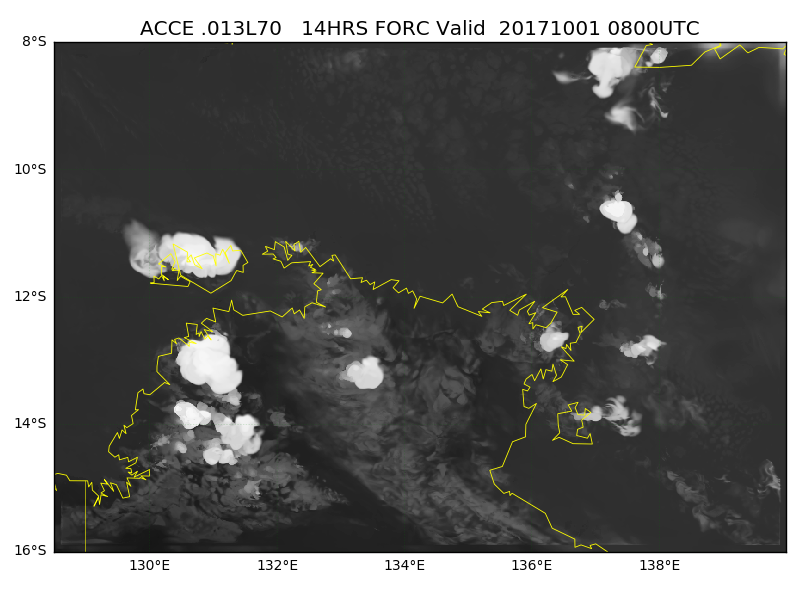 ACCESS-C 18UTC Analysis
Himawari-8 Band 13
D
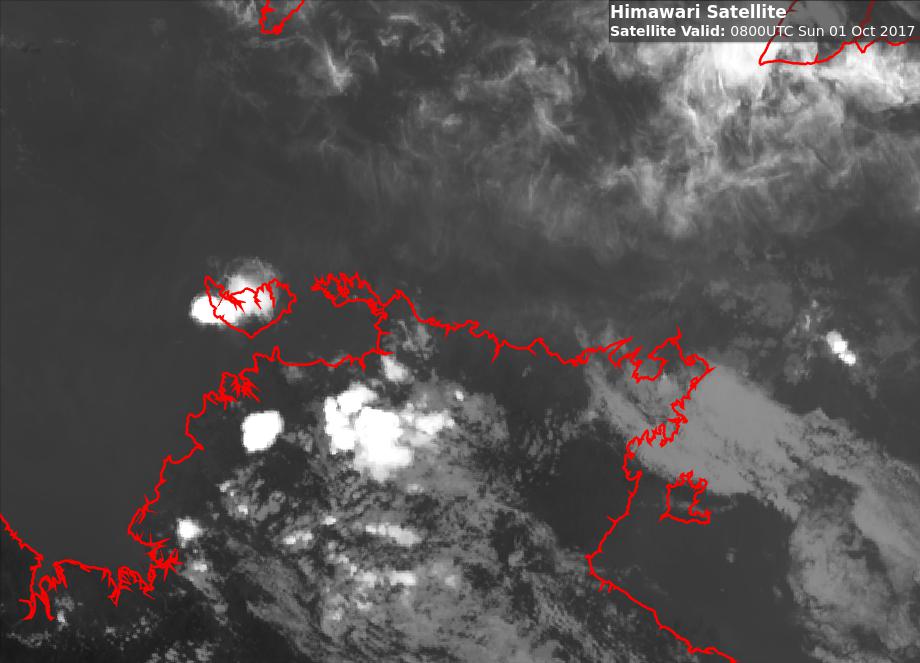 D
C
C
A
A
B
B